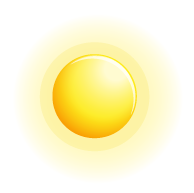 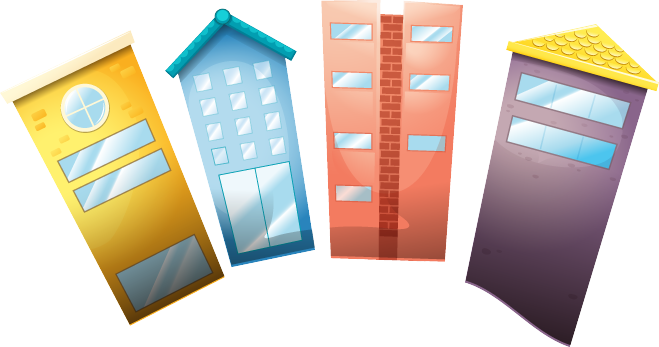 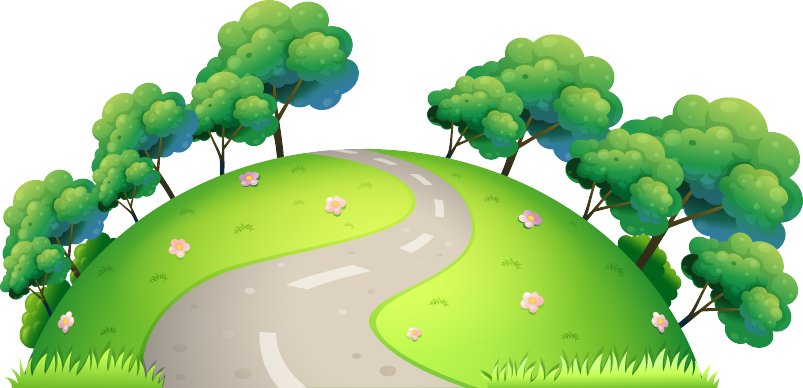 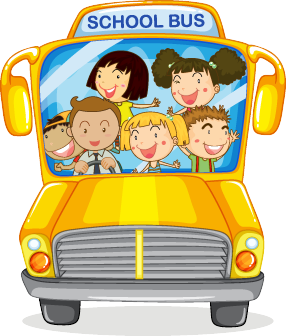 SỐ HỌC 6
GV: Lê Thanh Thủy
Dạy tại lớp 6BC
CHƯƠNG III: PHÂN SỐ
Điều kiện để hai phân số bằng nhau.
Các quy tắc thực hiện các phép tính về phân số cùng các tính chất của các phép tính ấy.
Cách giải ba bài toán cơ bản về phân số và phần trăm.
Biết được các lợi ích của phân số đối với đời sống con người.
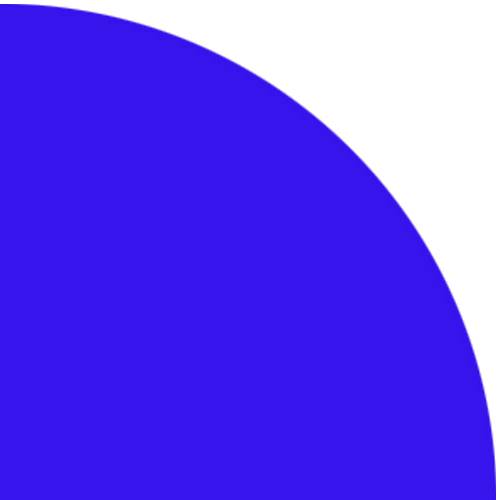 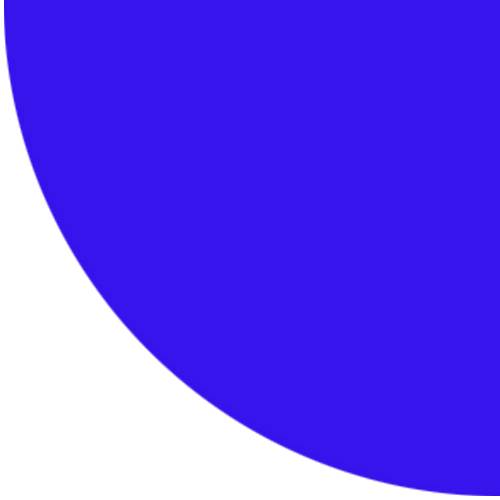 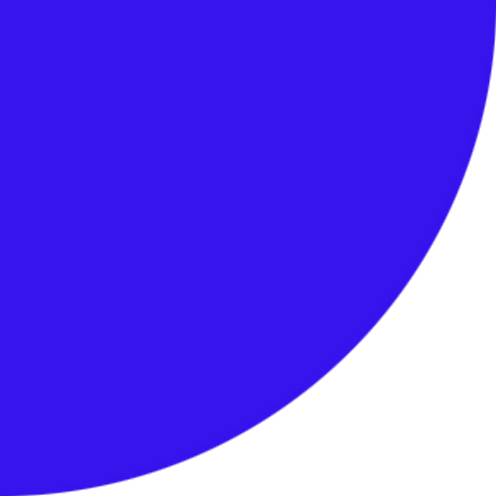 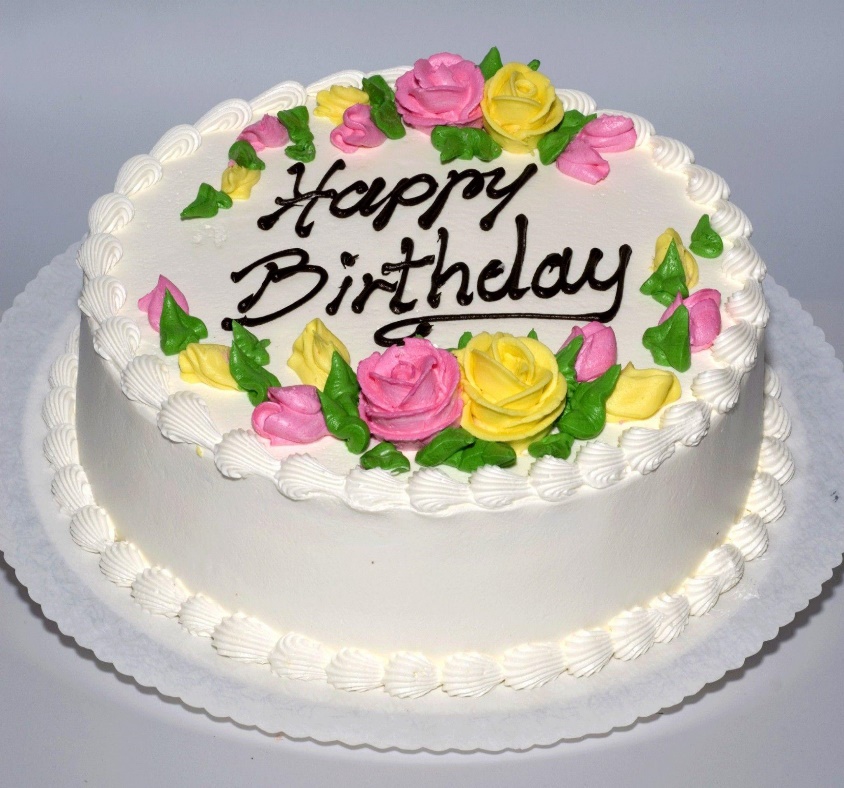 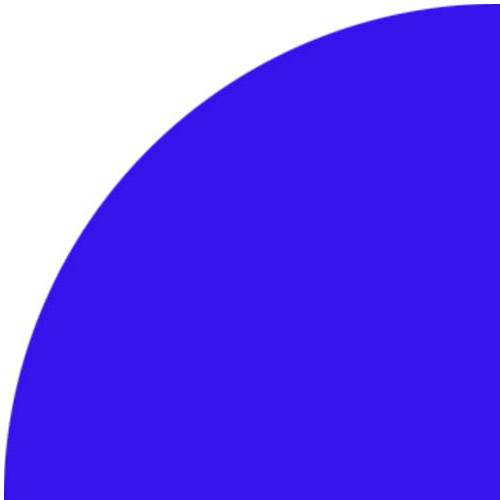 Phân số
Còn có thể coi là thương của phép chia 2 chia cho 5.
Tương tự, (-2) chia cho 5 thì thương là bao nhiêu?
Theo em có phân số        hay không?
1. Mở rộng khái niệm phân số
Người ta cũng gọi       là phân số ( đọc là “ âm hai phần trăm”) và coi

 là kết quả của phép chia -2 cho 5
Người ta gọi
là một phân số a là tử số (tử), b là mẫu số (mẫu) của phân số.
với a, b    Z, b    0
1. Mở rộng khái niệm phân số
Ở tiểu học, phân số có dạng
Người ta gọi
với a, b    Z, b    0
với a, b   N, b    0.
là một phân số, a là tử số (tử), 
b là mẫu số (mẫu) của phân số.
a là tử số (tử),
b là mẫu số (mẫu) của phân số.
So với khái niệm phân số đã học ở tiểu học em thấy phân số đã được mở rộng như thế nào?
Chẳng hạn,                           là các phân số.
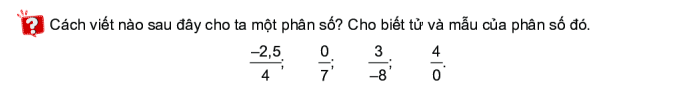 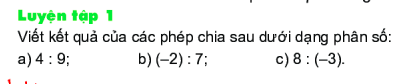 TIẾT . BÀI 23: MỞ RỘNG PHÂN SỐ. PHÂN SỐ BẰNG NHAU
* Tranh luận:
Số nguyên sao có thể là một phân số được?
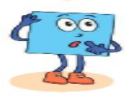 Mọi số nguyên đều viết dưới dạng phân số.
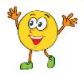 Em nghĩ sao về hai ý kiến của bạn Vuông và Tròn. Ai sai, ai đúng?
6.1.Hoàn thành bảng sau:
6.1.Hoàn thành bảng sau:
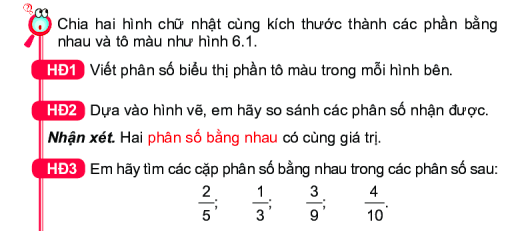 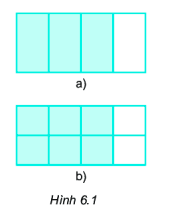 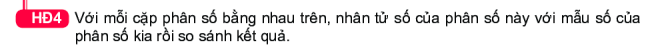 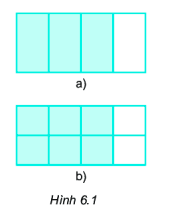 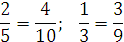 HD3: Các cặp phân số bằng nhau:
HD4:     2 . 10 = 5 . 4 = 20
              1 . 9 = 3 . 3 = 9.
Vậy thế nào là hai phân số bằng nhau?
2. Hai phân số bằng nhau
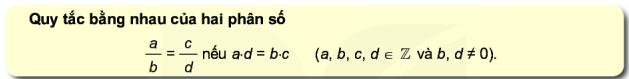 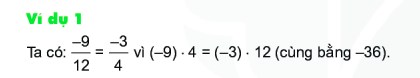 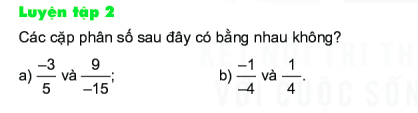 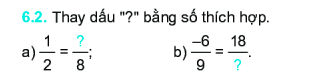 Giải
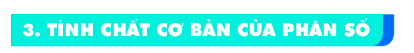 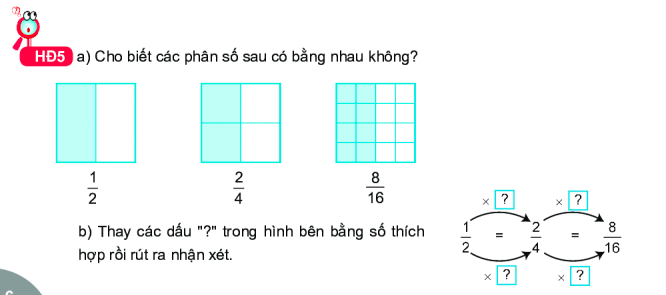 Kết quả:
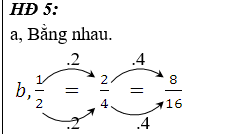 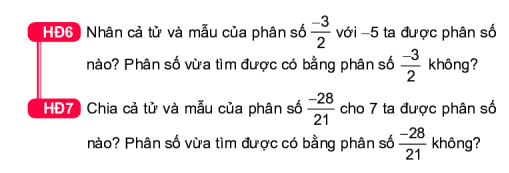 Kết quả:
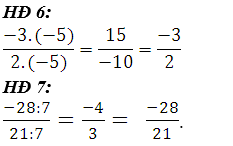 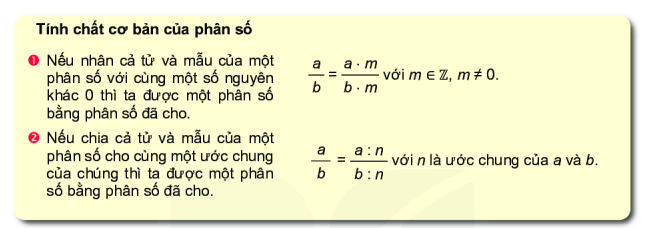 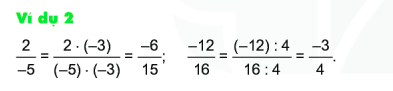 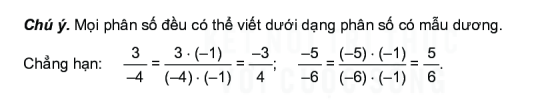 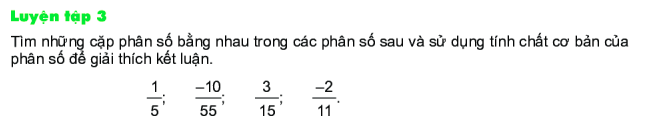 Kết quả:
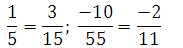 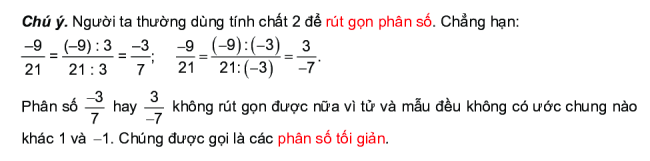 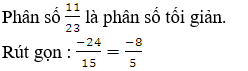 Kết quả:
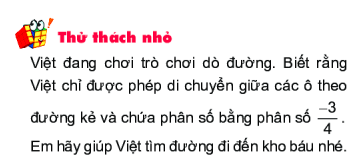 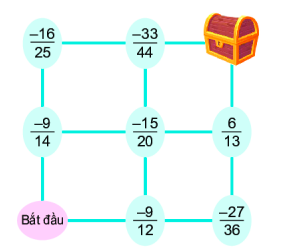 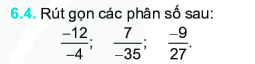 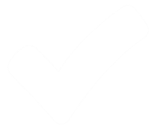 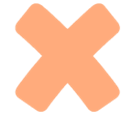 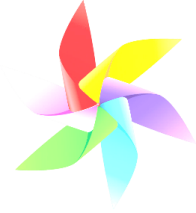 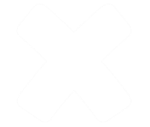 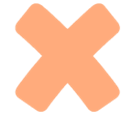 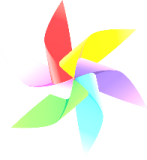 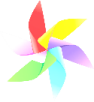 A. 4
B. -3
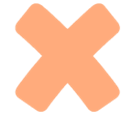 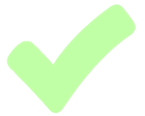 C. -2
D. 3
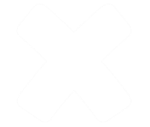 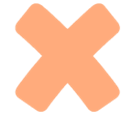 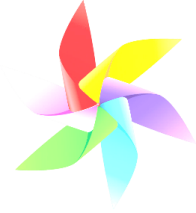 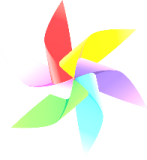 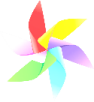 A. 3
B. -3
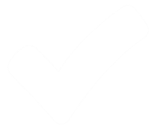 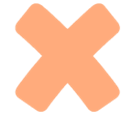 C. 4
D. -4
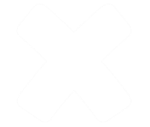 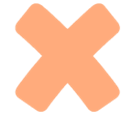 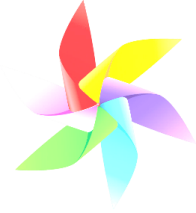 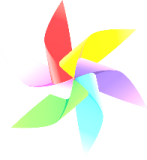 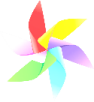 Câu 4:15 phút bằng mấy phần của giờ ?
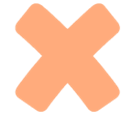 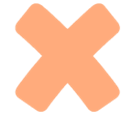 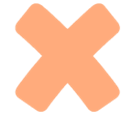 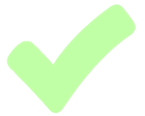 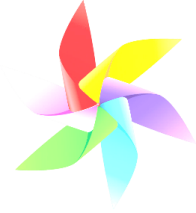 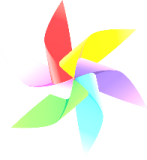 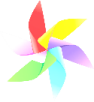 Câu 5: 90 phút bằng mấy phần của một giờ?
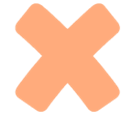 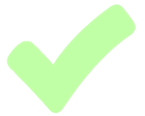 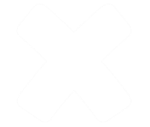 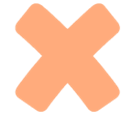 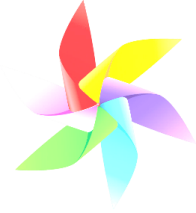 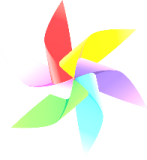 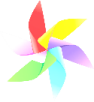 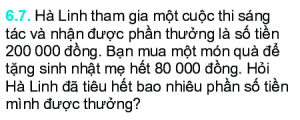 Củng cố - dặn dò: 
Học thế nào hai phân số bằng nhau?
Tính chất của phân số? 
- Hoàn thành bài tập còn lại ?
Thank You !